Ethics of Market Competition
Steven Suranovic
George Washington University
Market Structures
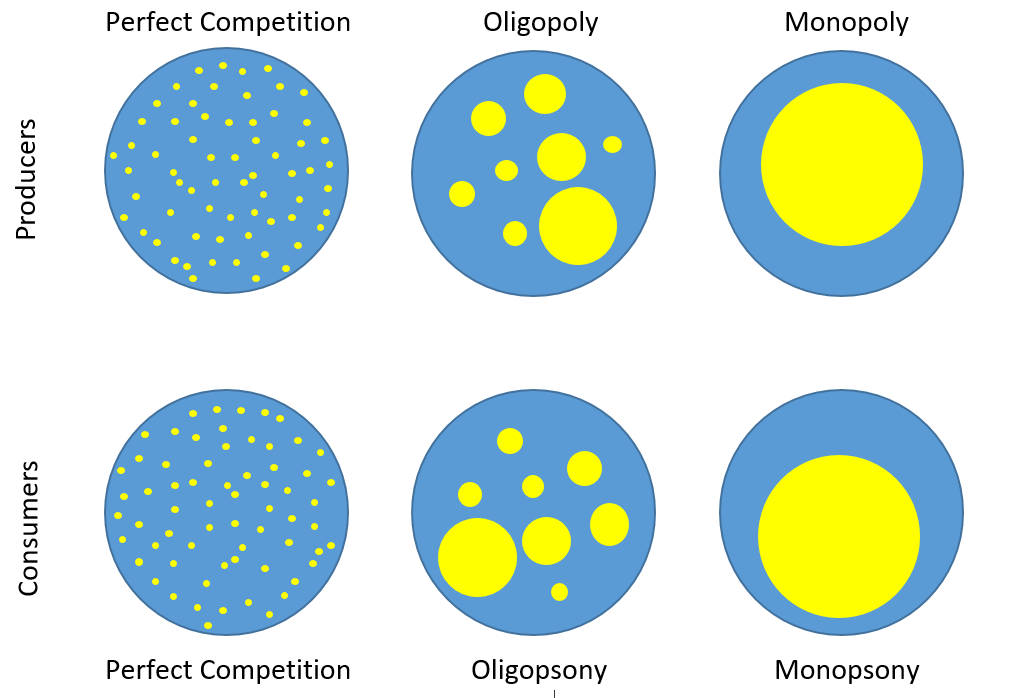 WELFARE EFFECTS OF COMPETITION RESTRICTIONS
a.k.a. Monopolizing or gaining monopoly power
Price will tend to rise; output will fall
Economic Efficiency is reduced
Firms may not produce at minimum cost
Consumers cannot buy as much due to higher prices
Firms make extra “rents” (or profit) while harming others
FREEDOM to enter the market and compete is reduced
FIRM REACTIONS TO COMPETITION
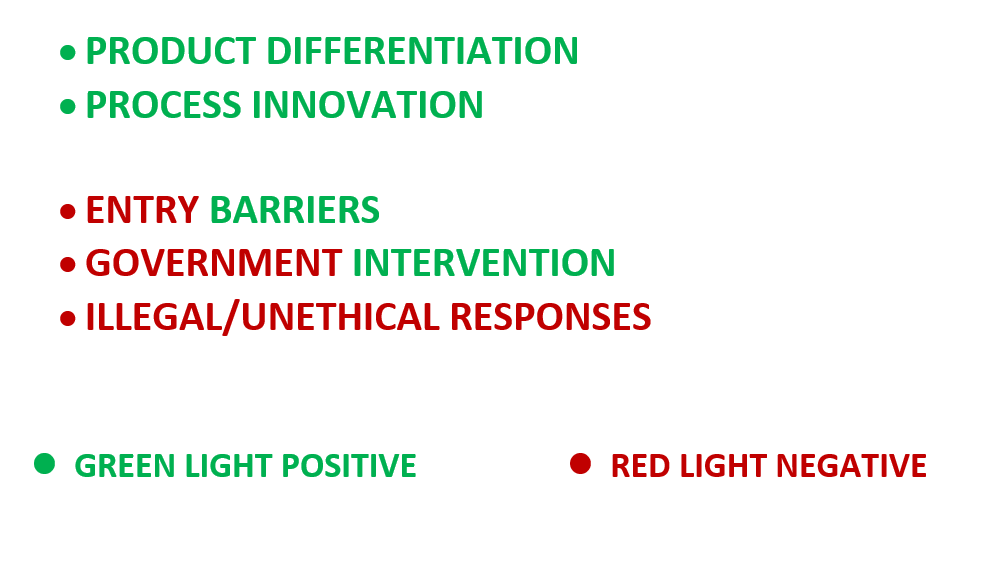 PRODUCT DIFFERENTIATION
Distinguish the good characteristics
 unique color, design, function, shape, materials, etc. (eg. styles of brooms)
 
Distinguish the Quality
 Longer-lasting, more resilient, etc.
 simpler, less reliable, etc.  (watches) 

Enhance Service
Warranties, help lines, delivery options, repairs, etc.
Acceptable practice because it expands varieties and quality which improves consumer welfare
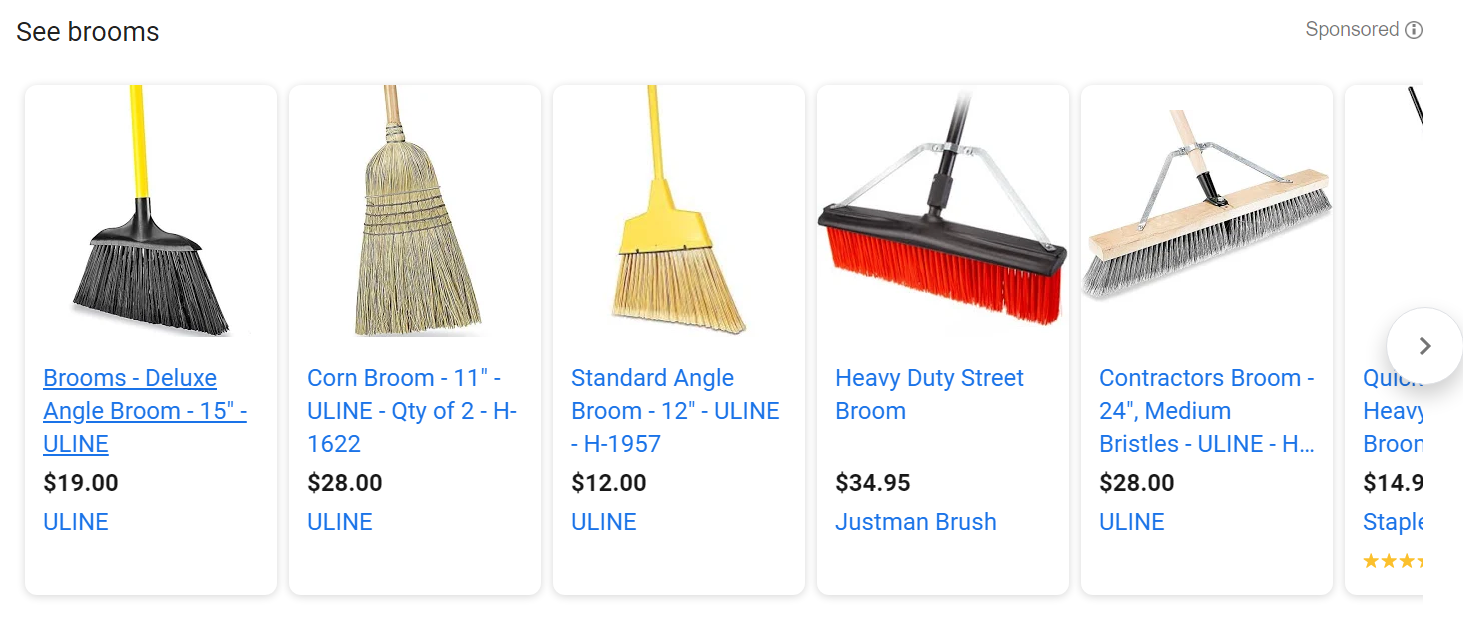 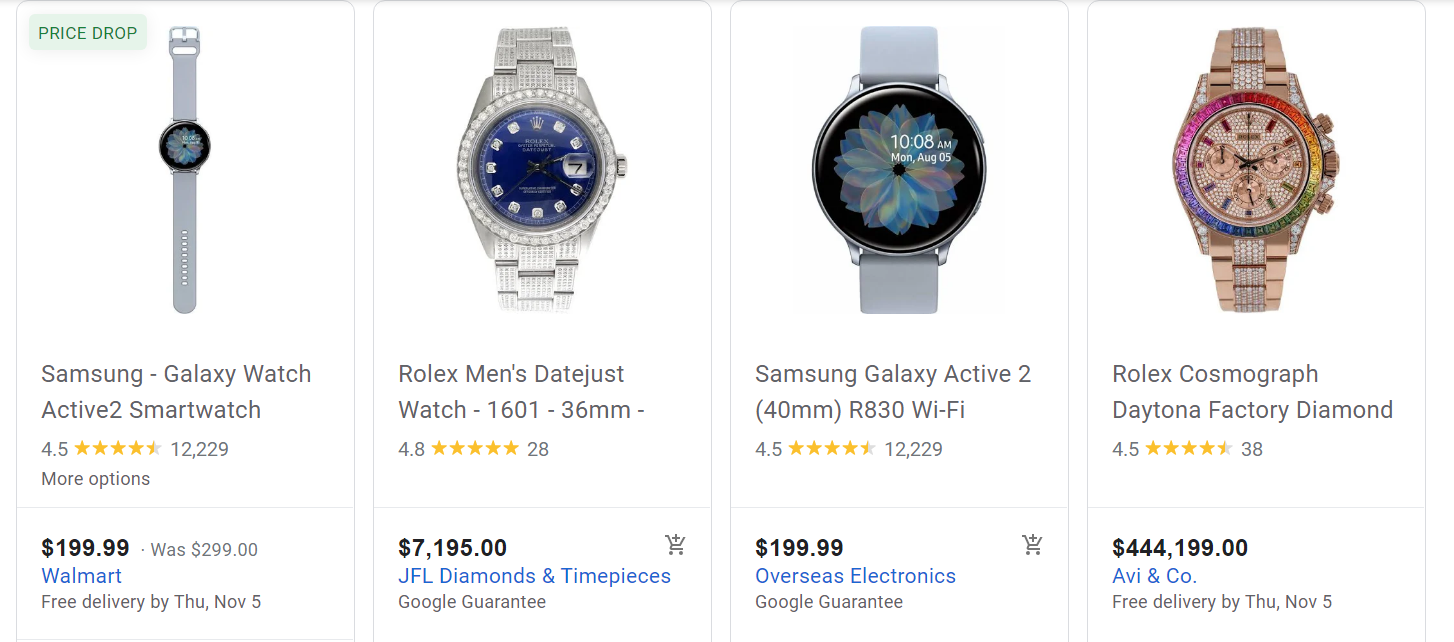 PROCESS INNOVATION
Reduce Production costs with ….
New machinery/equipment
 New inventory procedures (e.g. just-in-time)
 Release unproductive workforce
 If possible,
Keep innovations secret
Patent new inventions
Acceptable practice because it lowers prices for consumers
ESTABLISHINTELLECTUAL PROPERTY RIGHTS
Create a Brand and Trademark
 Logos  https://www.digitalconnectmag.com/wp-content/uploads/2016/08/Five-Valuable-Interesting-And-Bizarre-Uses-Of-Trade-Marks.jpg
 Sound Trademarks: http://mentalfloss.com/article/65162/18-sounds-you-probably-didnt-realize-were-trademarked
Acceptable practice because it provides more perfect info for consumers.
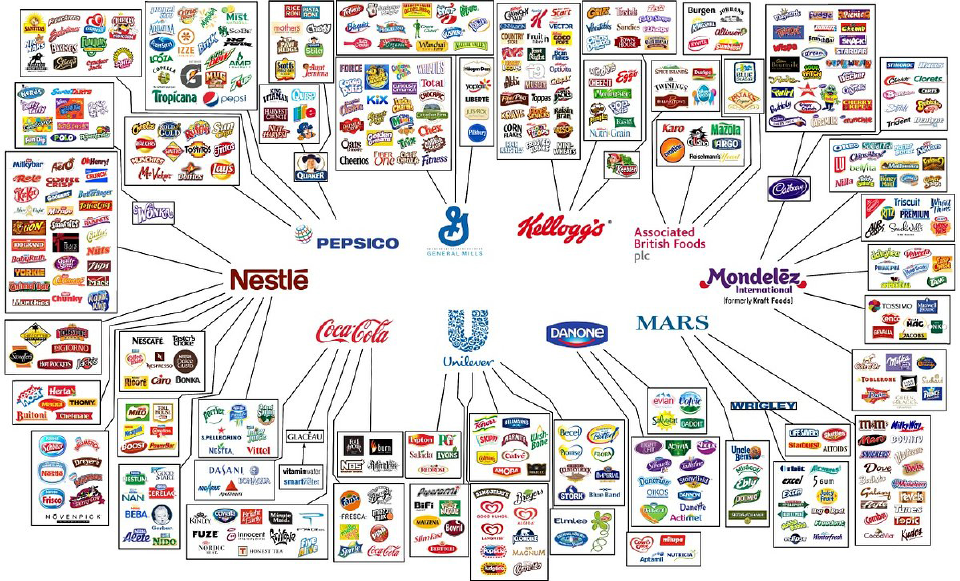 ESTABLISHINTELLECTUAL PROPERTY RIGHTS (IPR)
Patents 
20 year monopoly right (keeps prices high)
Higher profit intended to spur innovation
Affects product diffusion 
Note Radio vs Telephone
Could also slow innovation though
Copyrights
 Books ; Music ; Movies
 70 years after authors death
Positive: Weak IPR protections may spur innovation

Negative: Strong IPR protections may inhibit innovation and create excessive economic rents
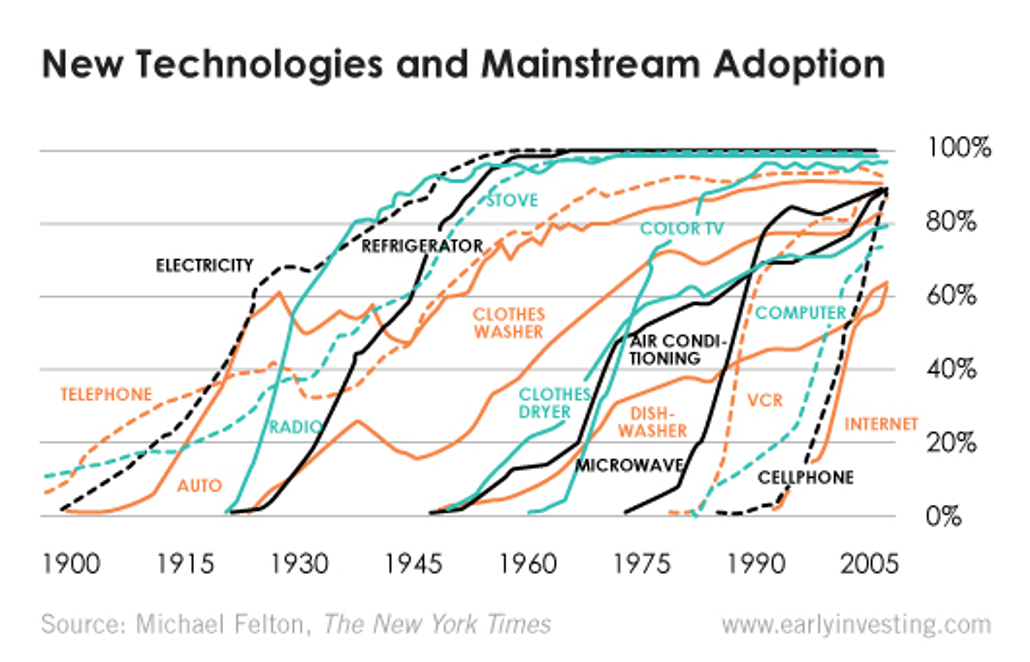 ADVERTISE YOUR BRAND
Pros
 Gives consumers product information 
 Enables reputations to develop
Cons
 Induces people to buy what they don’t want or need  
 may involve deception
Trivago commercial – Anything deceptive here?
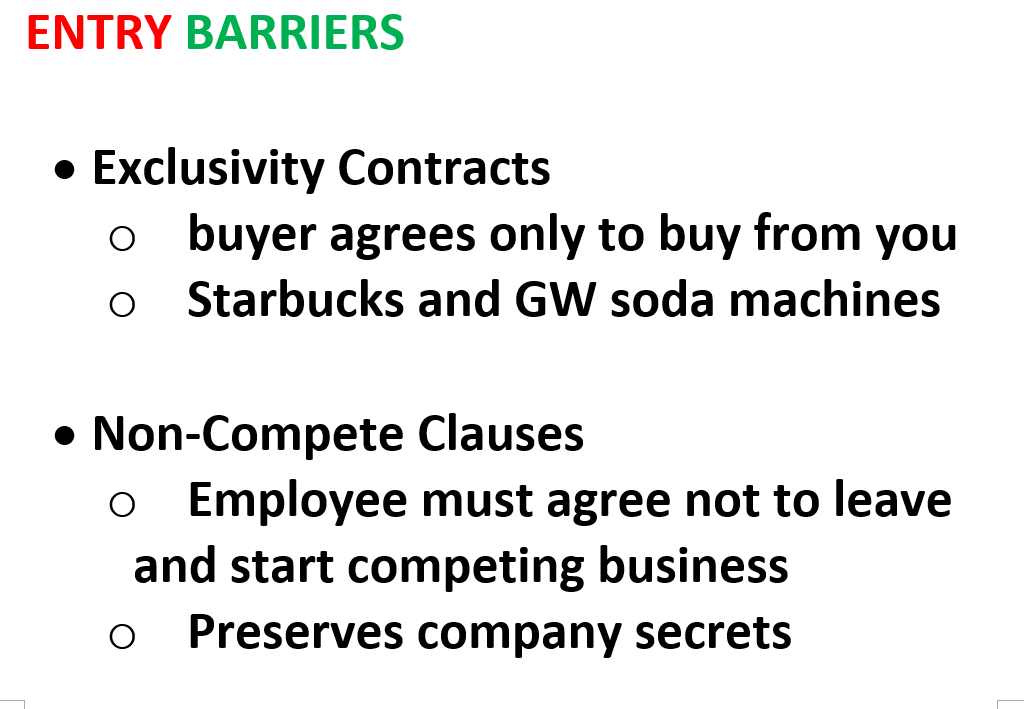 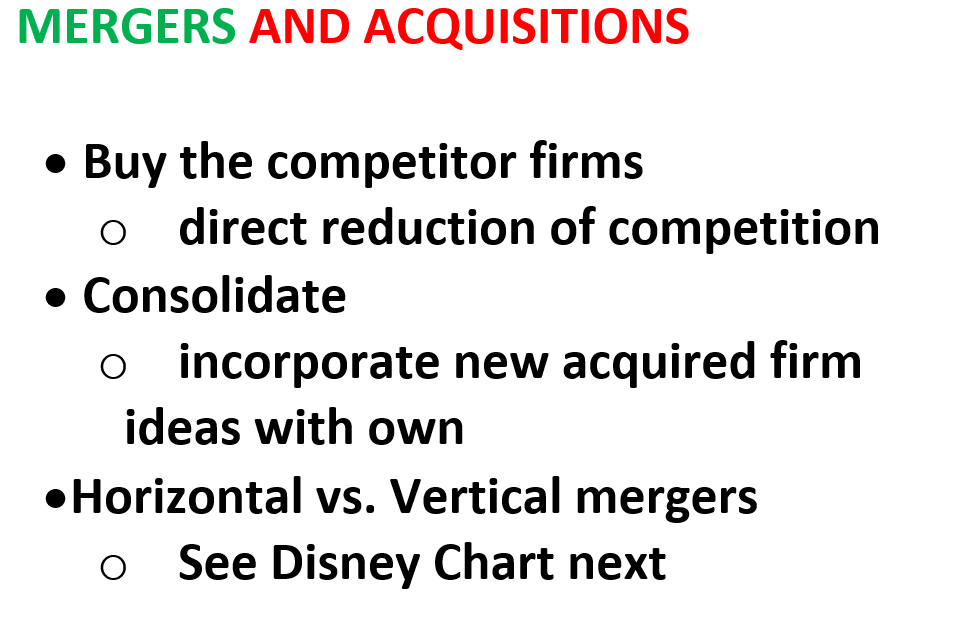 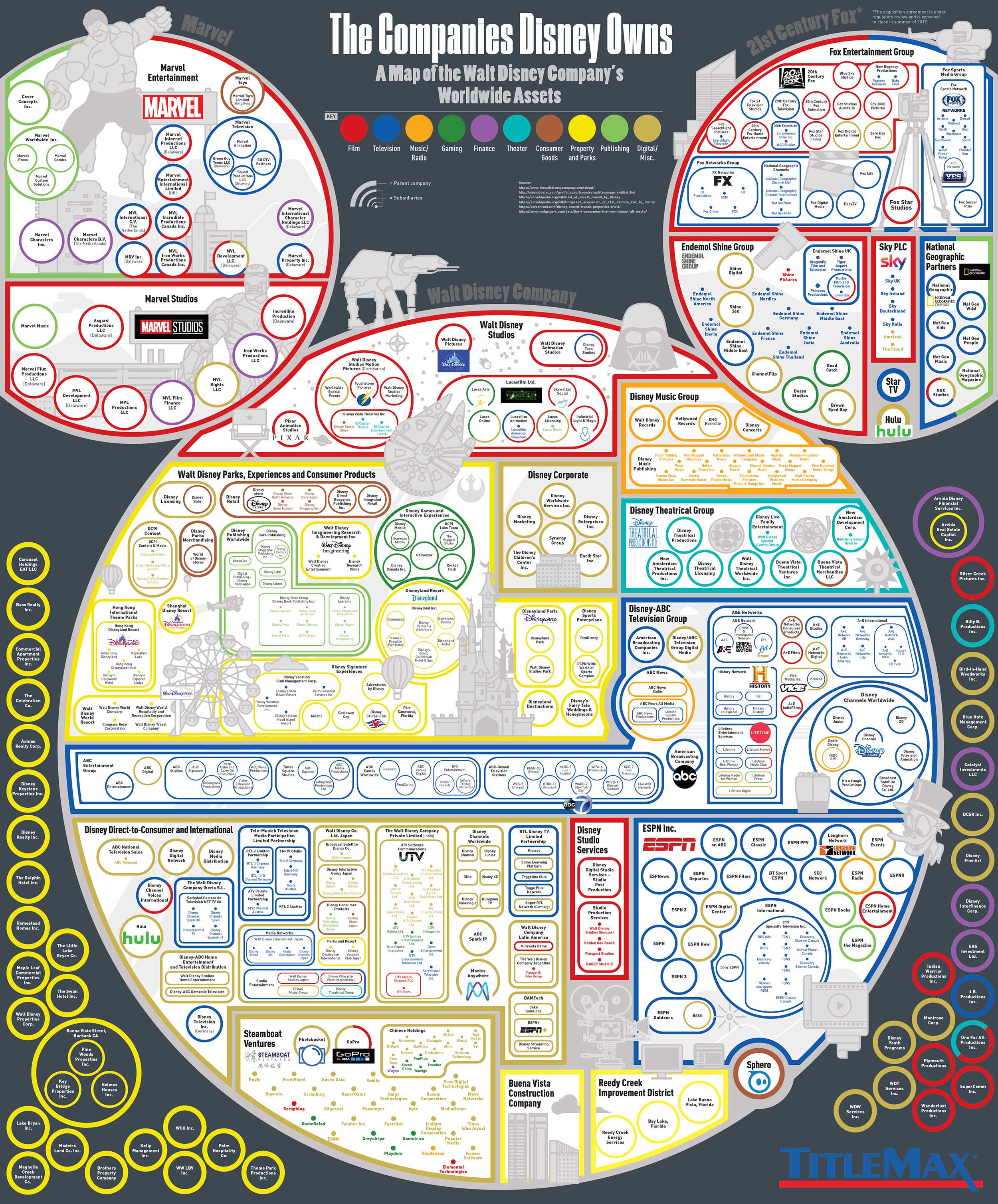 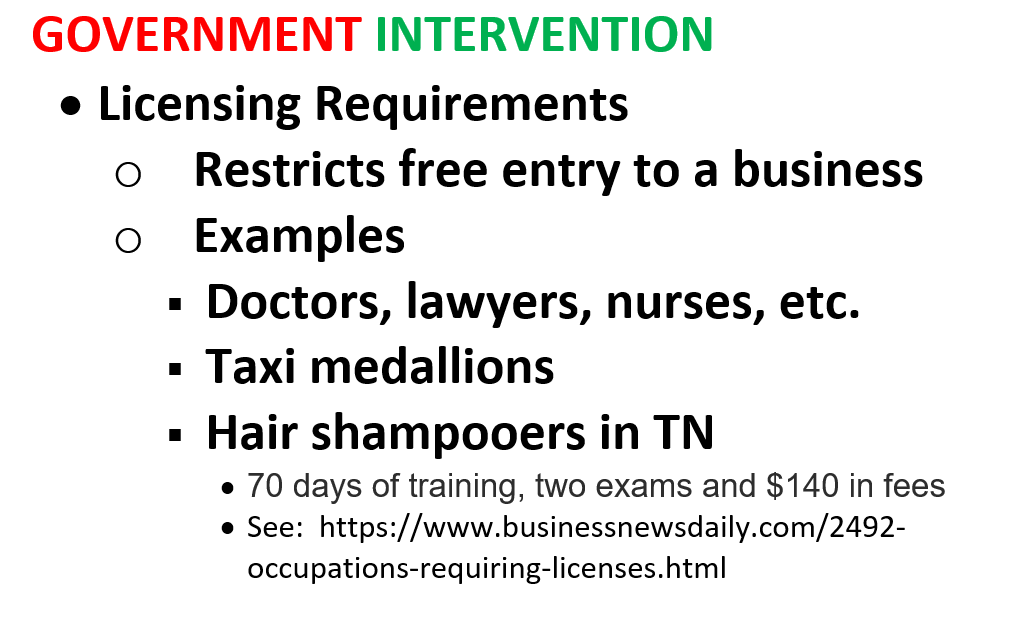 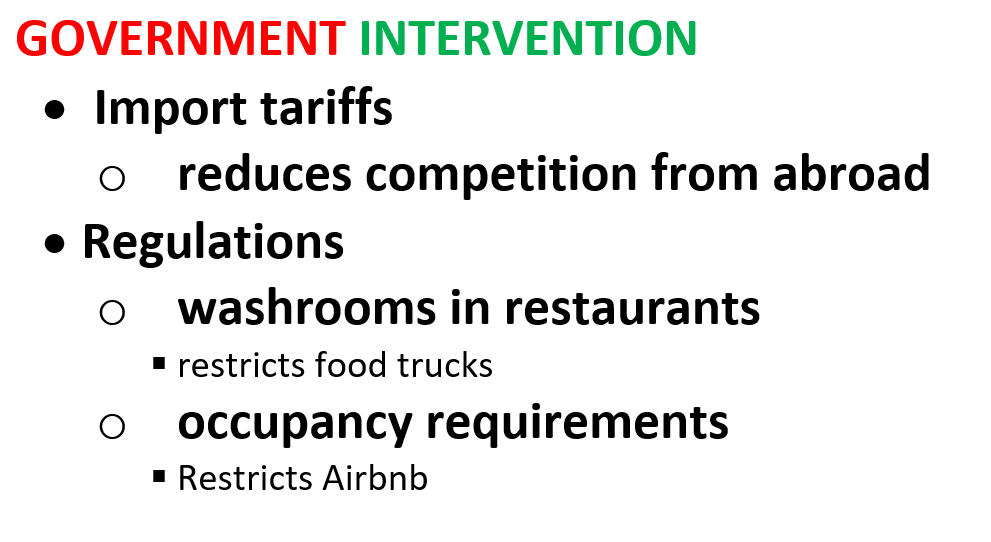 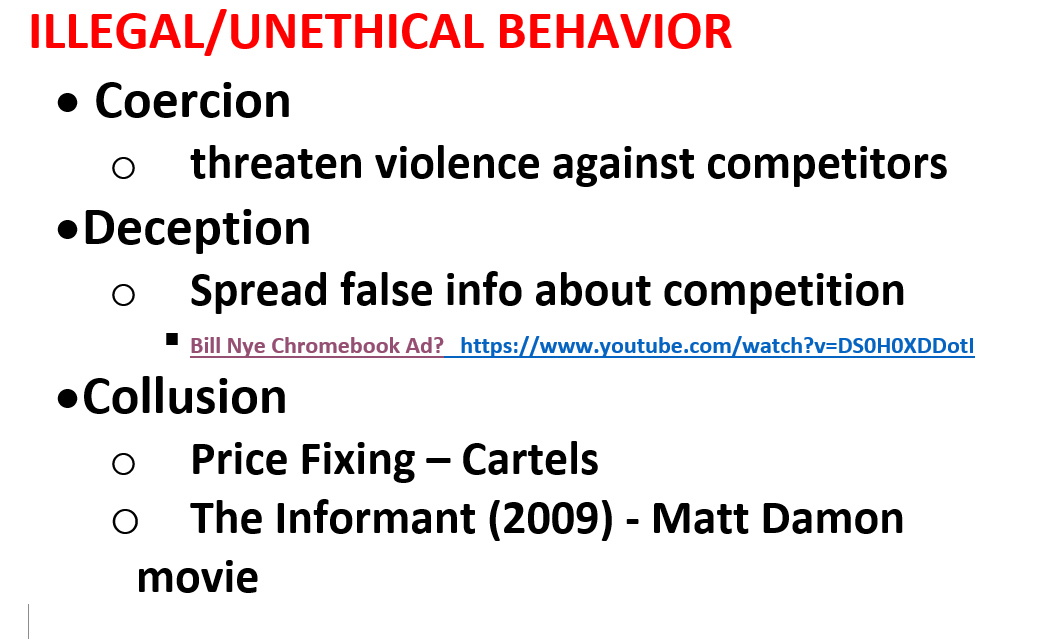 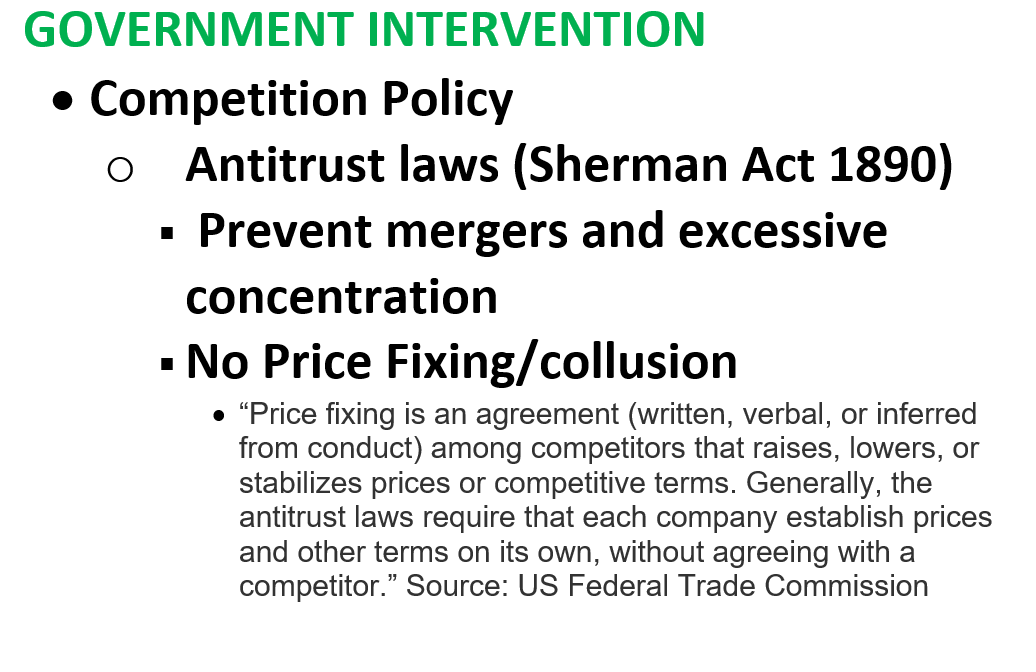 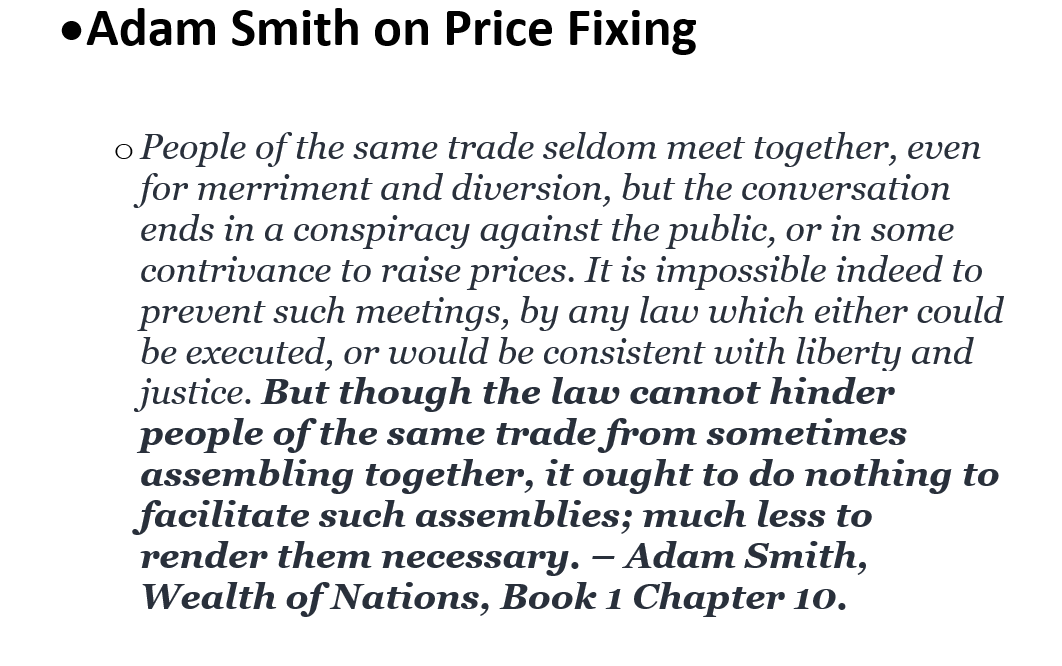 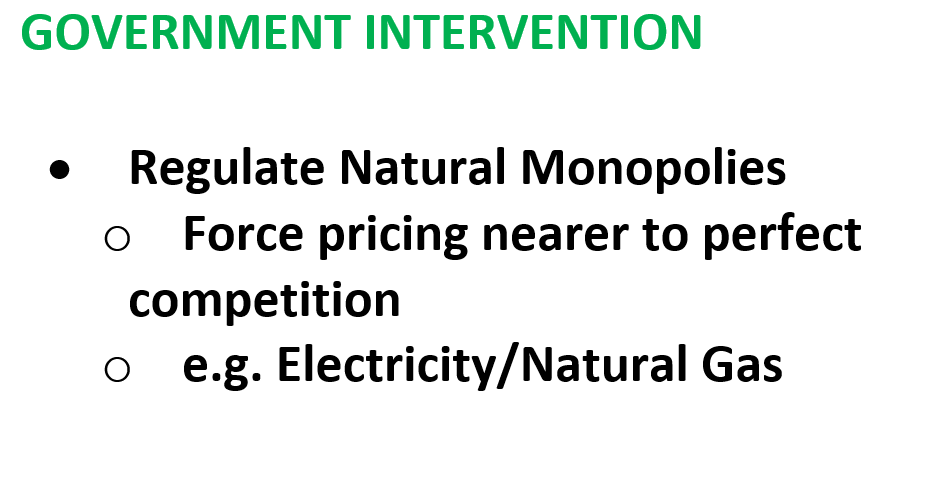 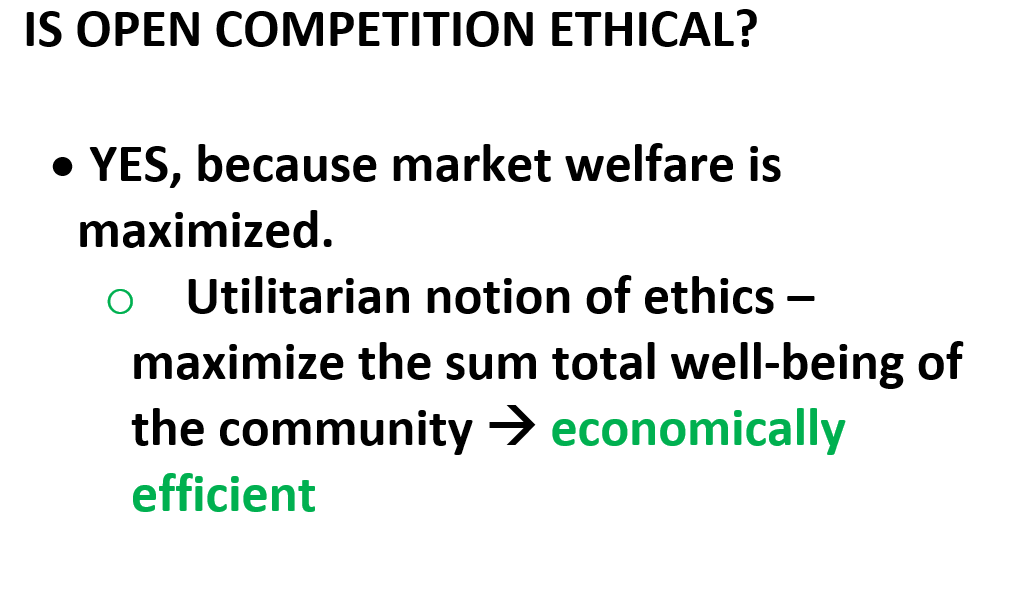 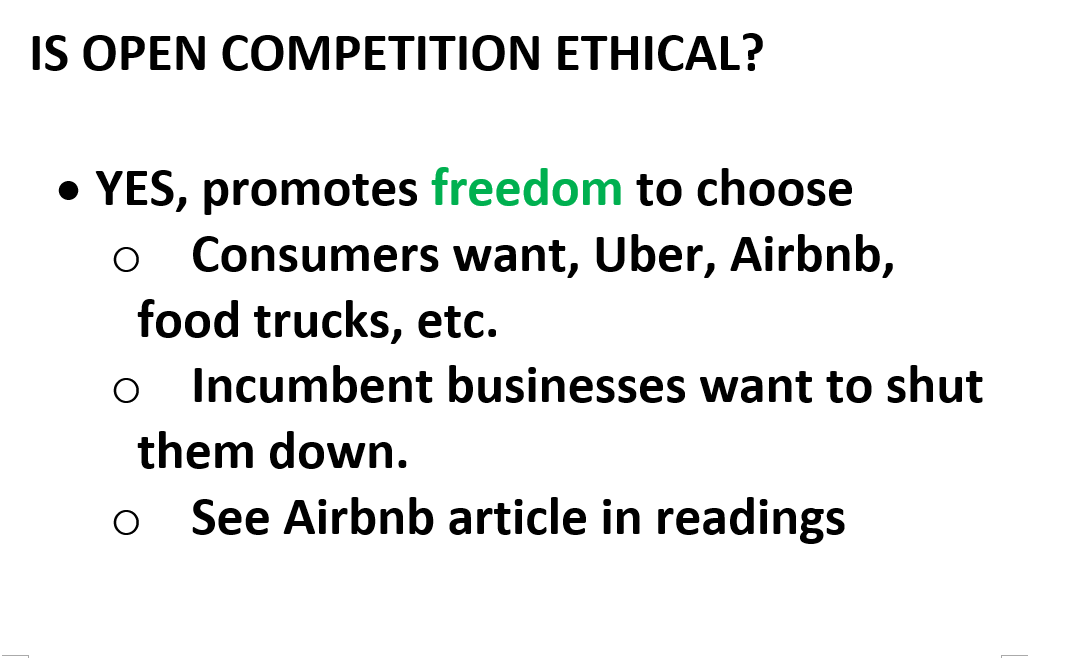 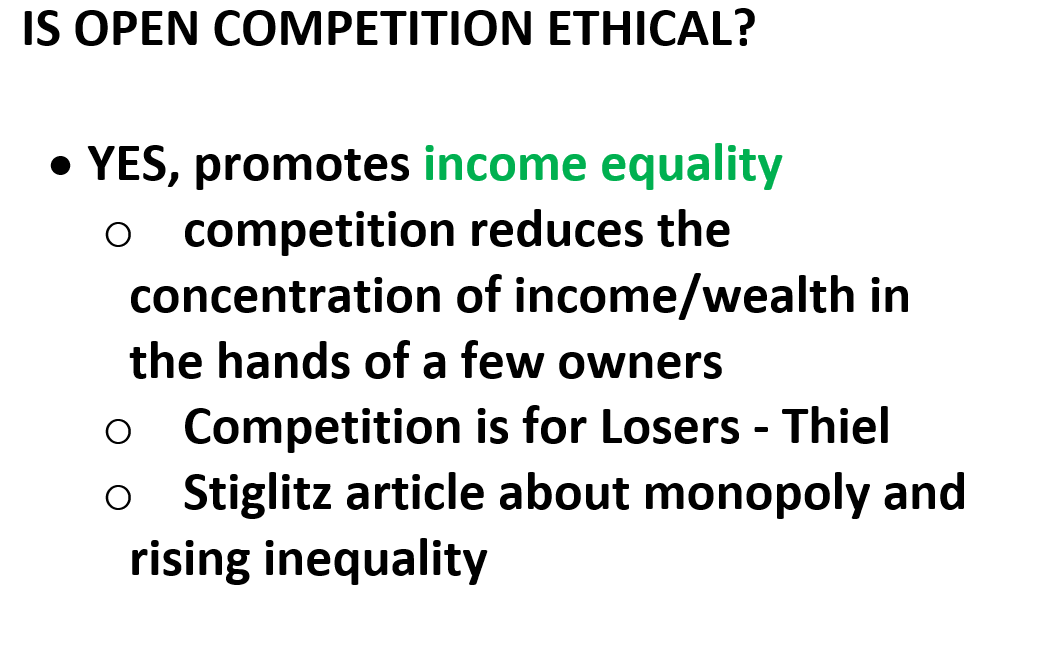 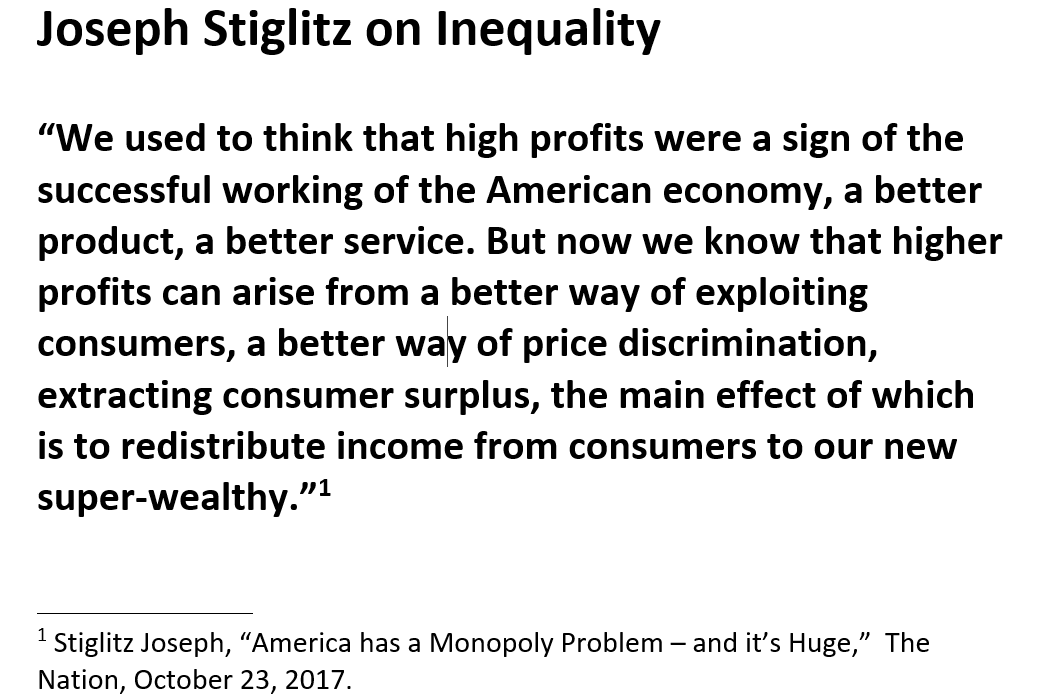 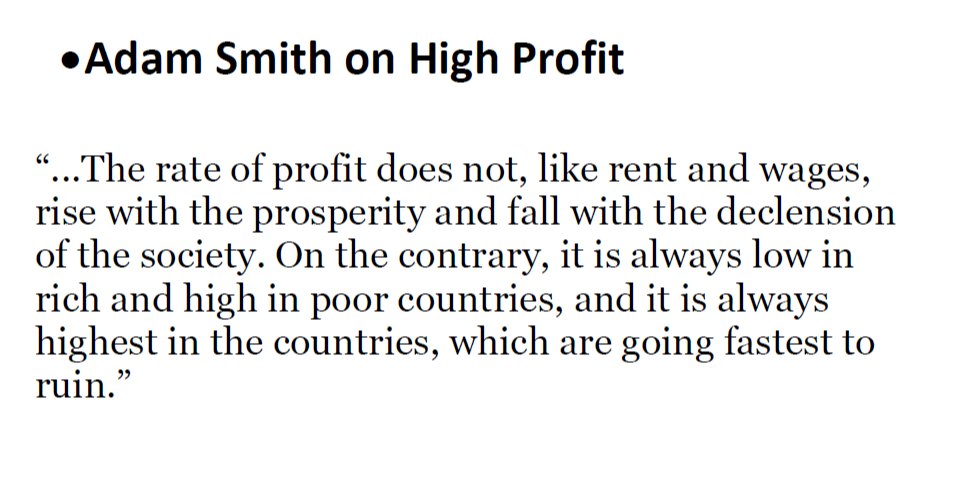 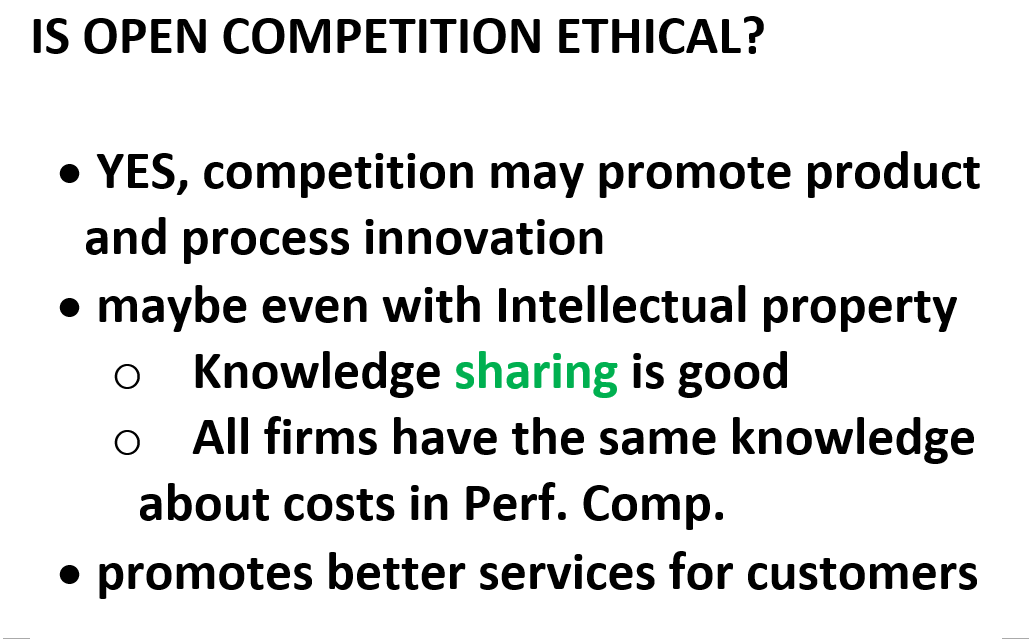 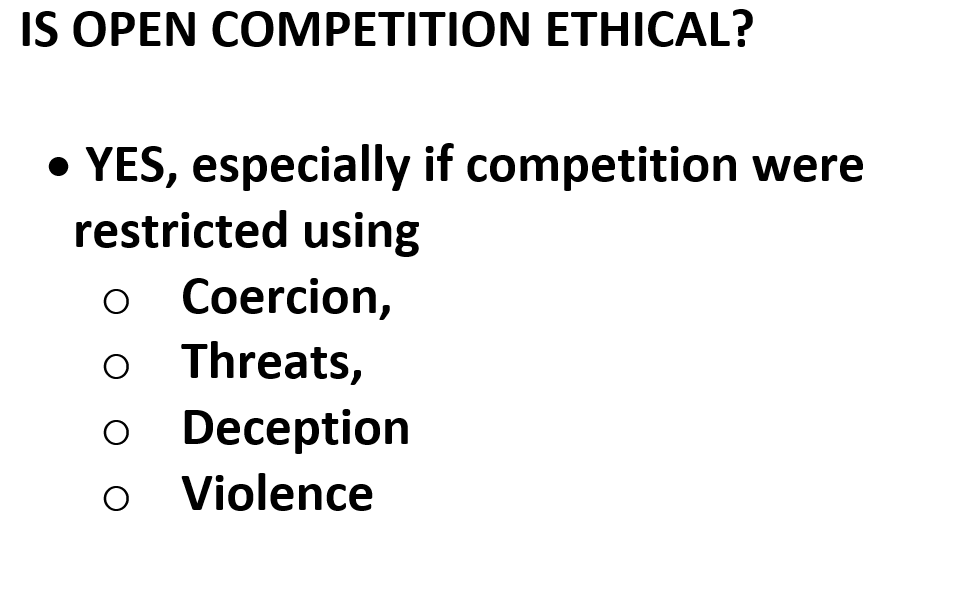 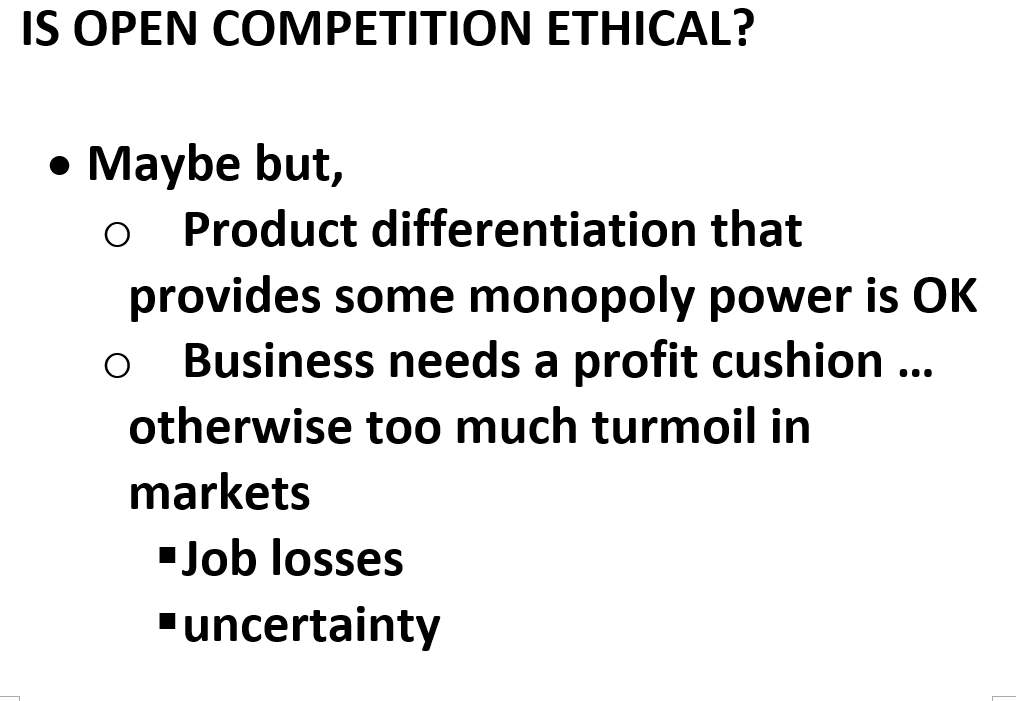 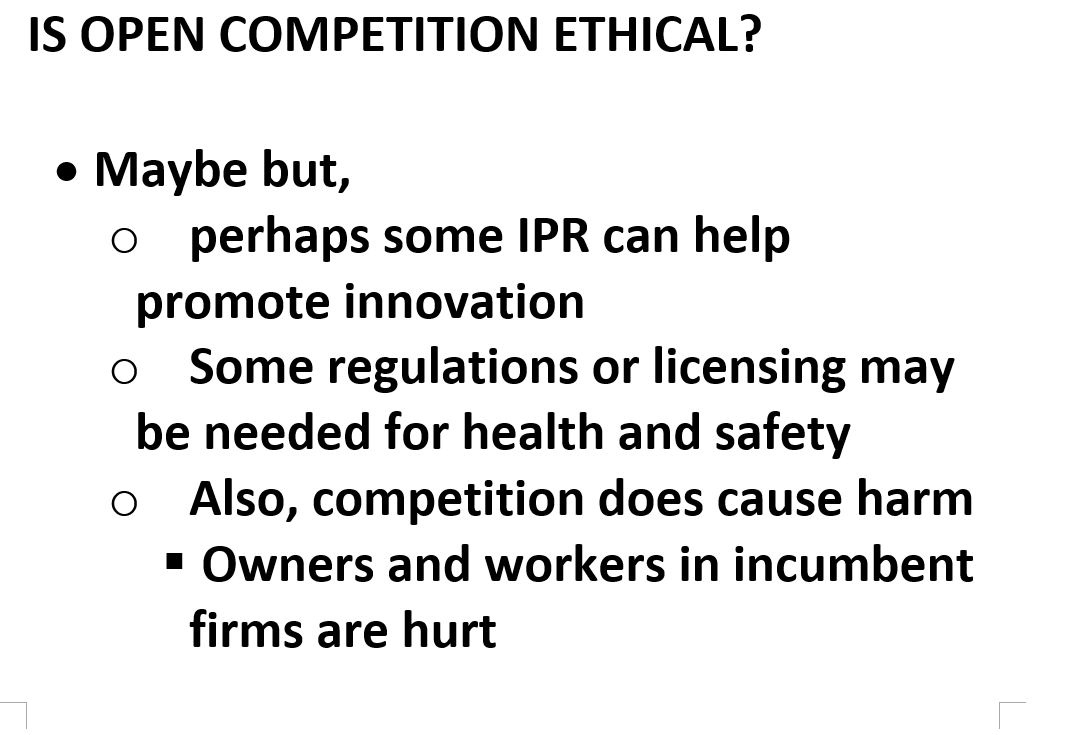 Friedman on Shareholder Value
“there is one and only one social responsibility of business—to use its resources and engage in activities designed to increase its profits …” 

“  … so long as it stays within the rules of the game, which is to say, engages in open and free competition without deception or fraud.”
Government and Competition
Government can be used to promote open competition
Laws against theft, deception, violence
Antitrust laws
Government can be used to restrict competition
Licensing, allowances on exclusivity and non-compete clauses, Intellectual property, many forms of regulations
What does government actually do?   BOTH!!
Government both protects consumers and market welfare, and governments injure consumers and market welfare.